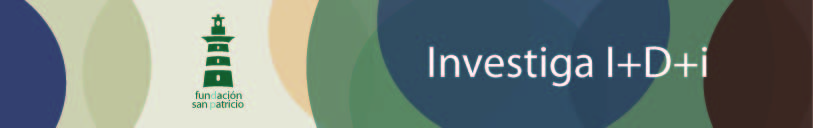 VIII Congreso INVESTIGA I+D+i
Grupo investigador de Energía y medioambiente
 
CO2 y Cambio Climático
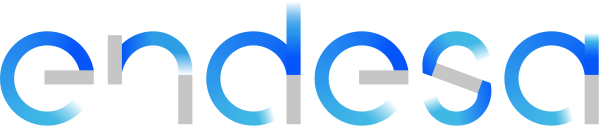 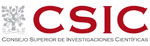 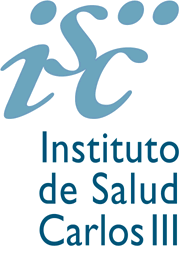 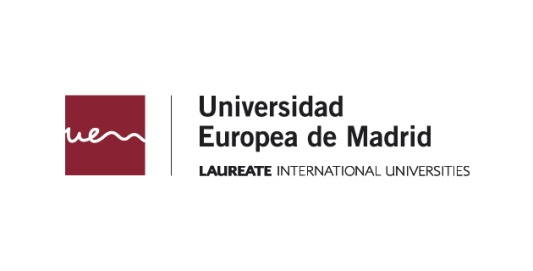 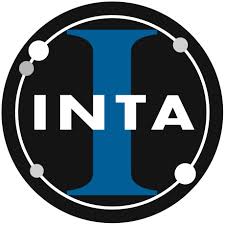 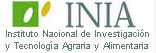 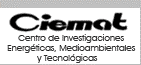 Grupo Investigador
Moderadora: Elena París Quijada
Secretaria: Aitana Díaz Simancas

Paula Álvarez Merino
Alicia Baez Gutierrez
Andrés Baeza Peláez
María Bustero Gibaja
Alfonso Cabaleiro Díaz
Isabel Castro Chao
Júlia Chiner de los Santos Juanes
Guillermo Doyague González
Pablo Encinas Cástán
Jorge Fernández Rodríguez






Mar Folghado Grau
Sara García Medina
David Huerga Marín
Elena Leiva Muñoz
Mª Yueting López-Pelegrín Yglesias
Juan Gabriel Marquez Sotos
Laura Moreno Magallón
Elvira Ortiz Illescas
Joan Peire Mari
Carmen Yagüez Peón
Índice
¿Qué es?
Causas
Consecuencias
Soluciones
Conclusión
¿QUÉ ES EL CLIMA?
GASES
co2
Óxido Nitroso
Metano
Efecto invernadero
Efecto invernadero
Acción Humana
Superproducción
Cambio Climático
Emisión de CO2
2. Causas
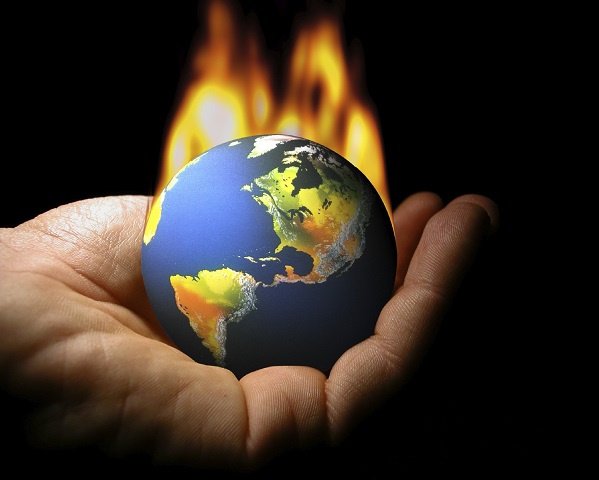 Industrialización
CO2  CO2
CO2   CO2
     CO2   CO2
 CO2	CO2
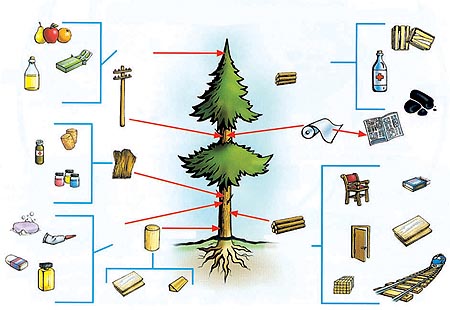 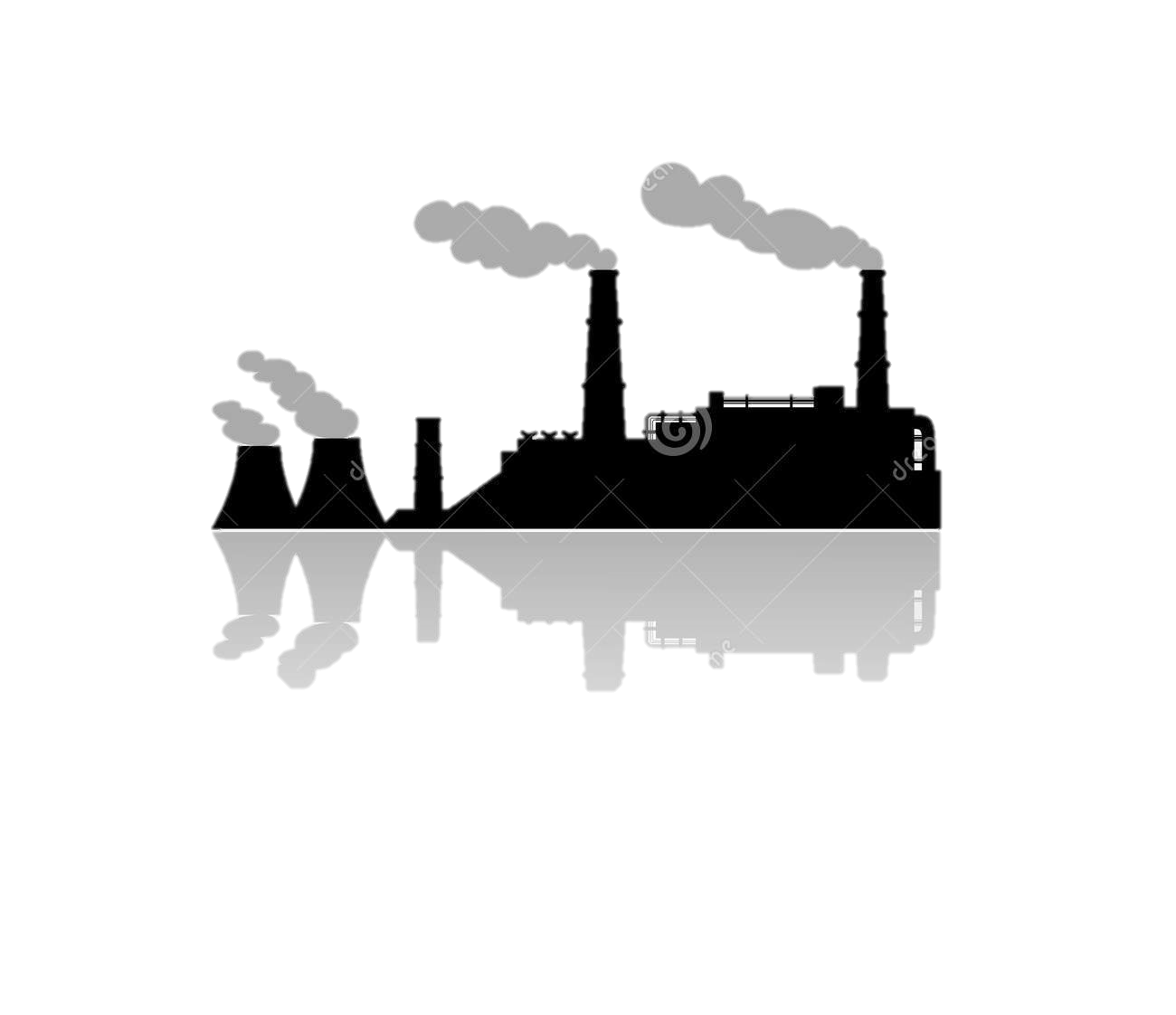 Desforestación
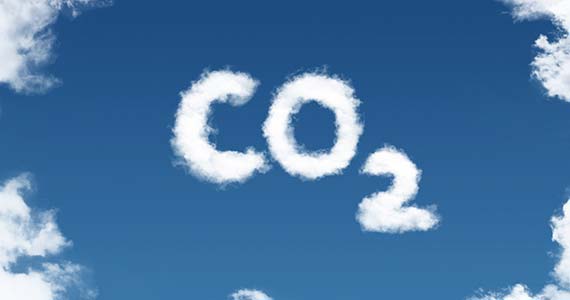 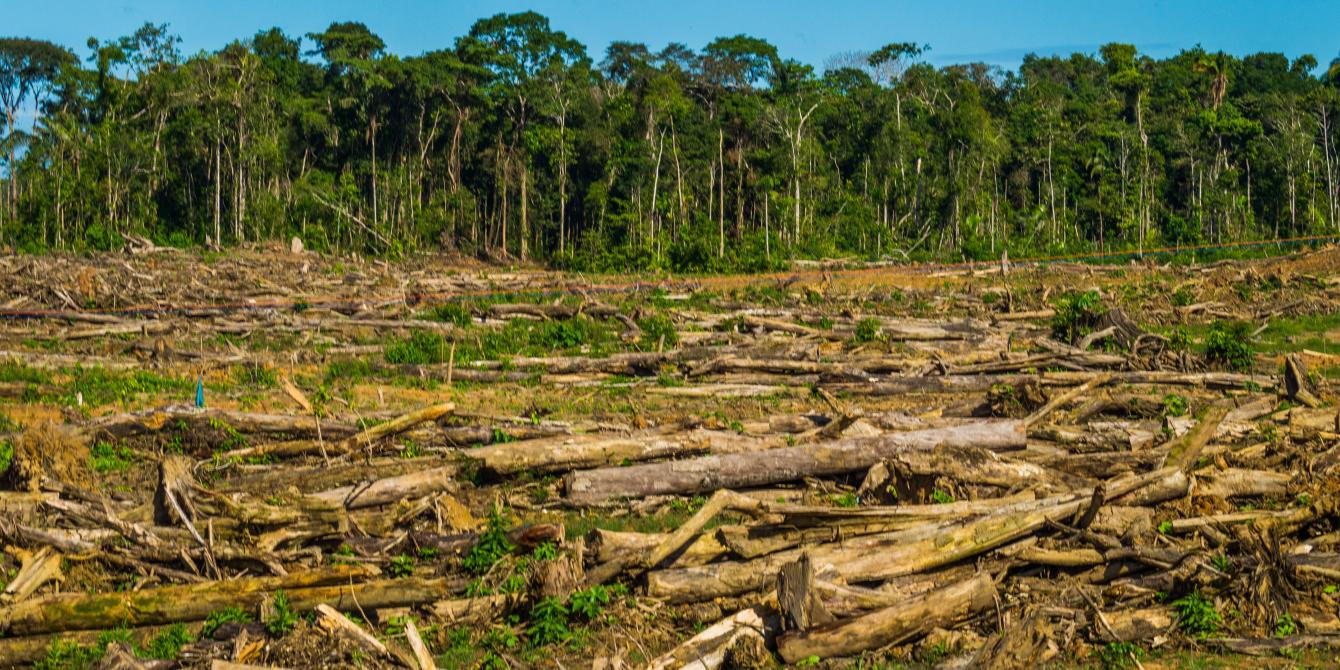 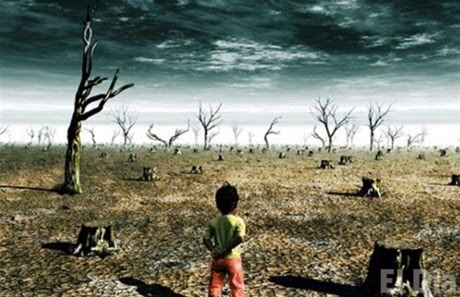 Suelo árido
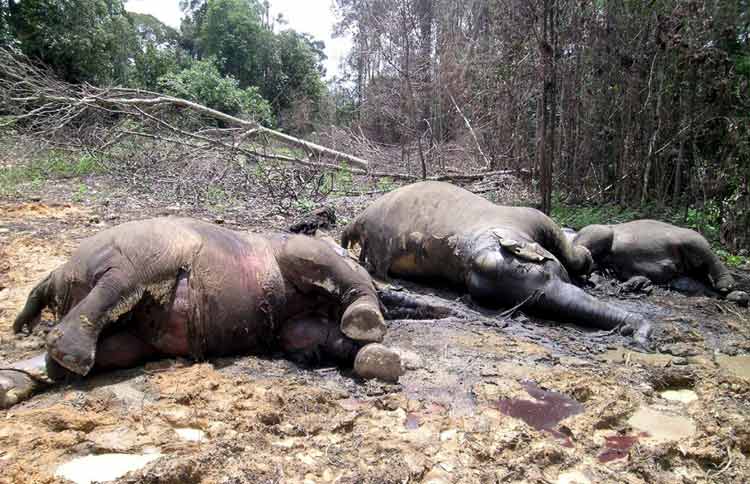 Pérdida de biodiversidad
Superpoblación y explotación de recursos
3. CONSECUENCIAS
Desequilibrio de ecosistemas
Deshielo
Desertización
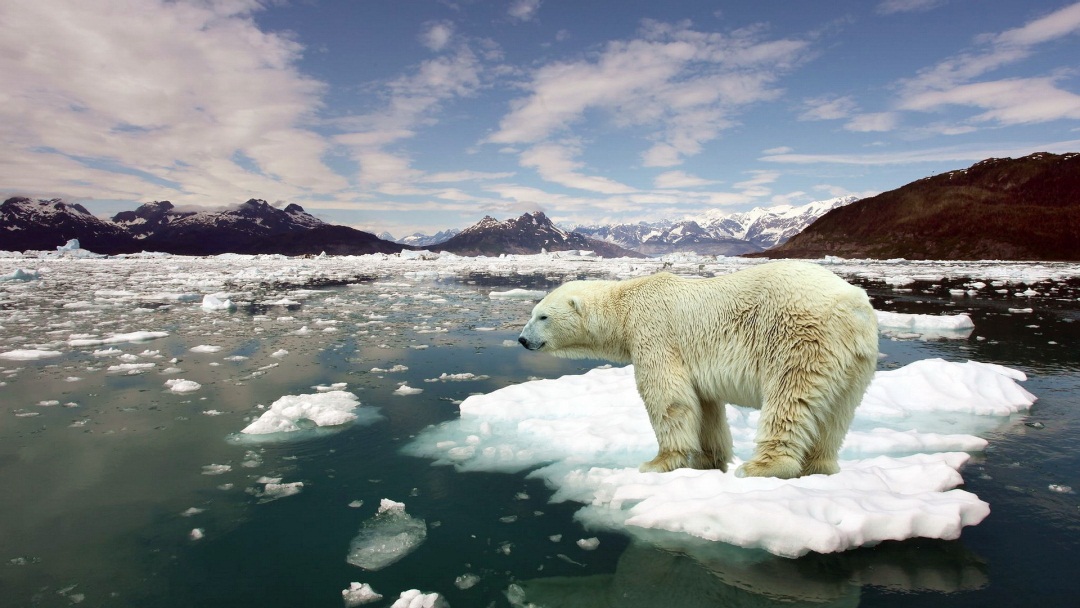 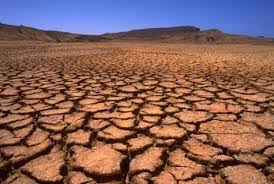 Salud
Dengue Aedes
Cólera
Malaria
Desnutrición
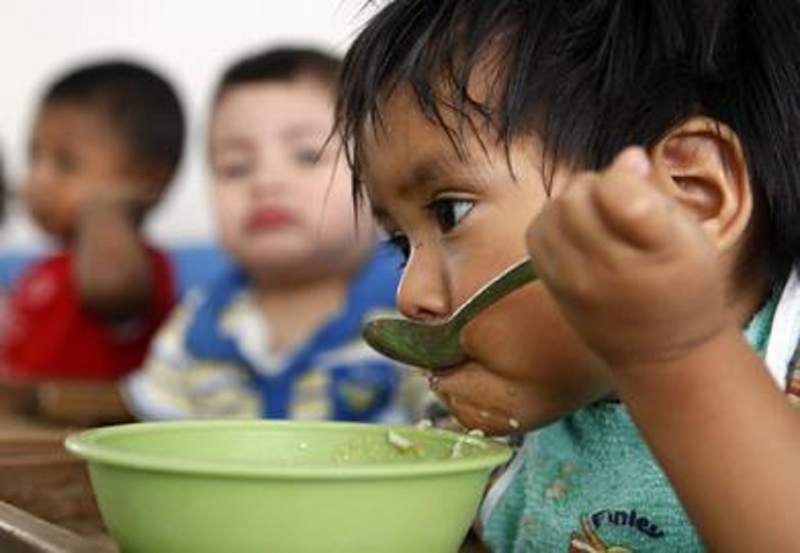 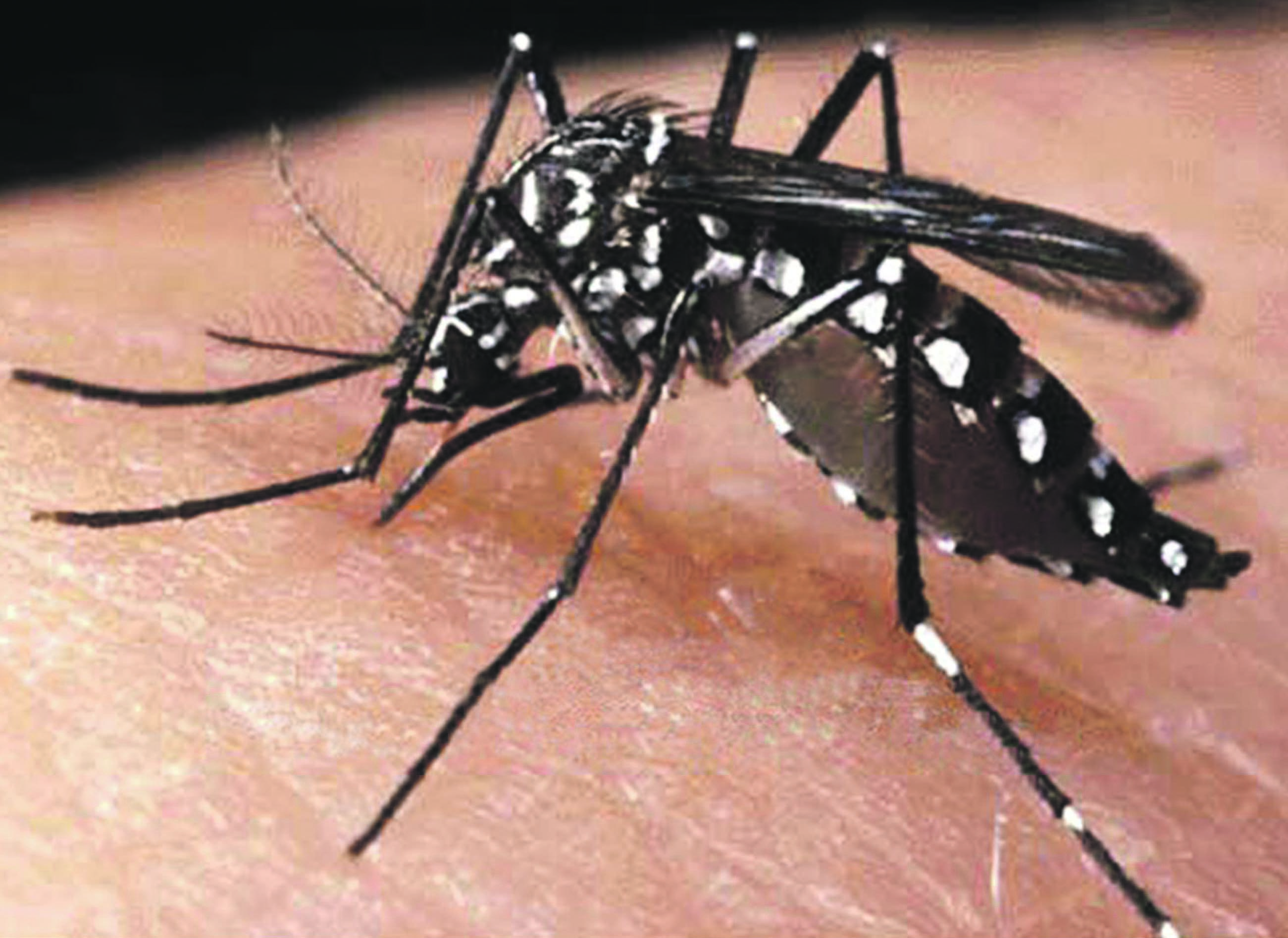 Fenómenos Extremos
Olas de calor
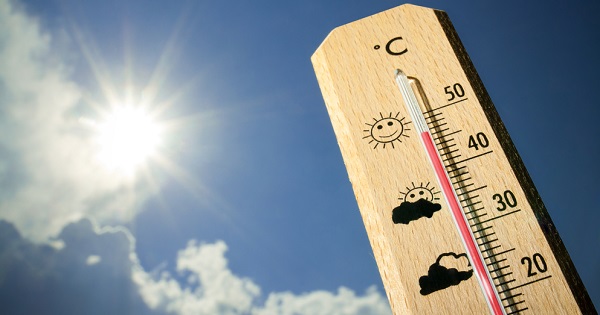 Sequias
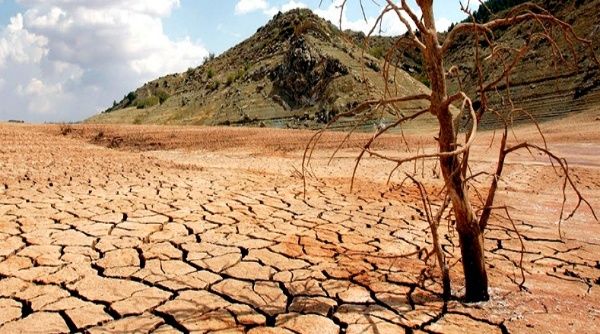 Estrés Térmico
4. Soluciones
A) Protocolos
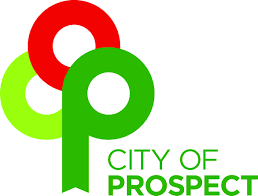 Conferencia de Berlín  1995
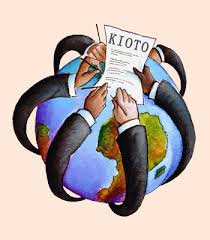 Protocolo de Kyoto  1997
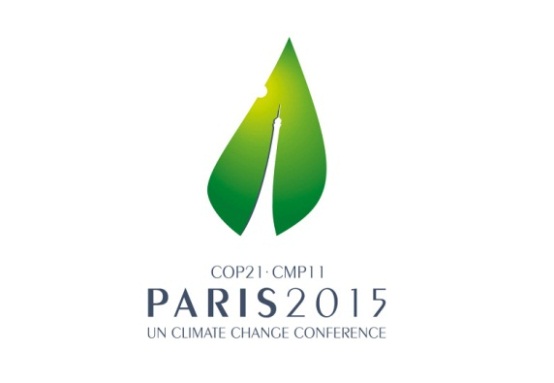 Acuerdo de París  2015
Situación en España
Proyectos:
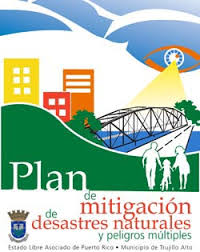 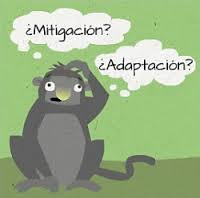 B) Ciudad ideal
Reciclaje (Regla de las tres R’s)
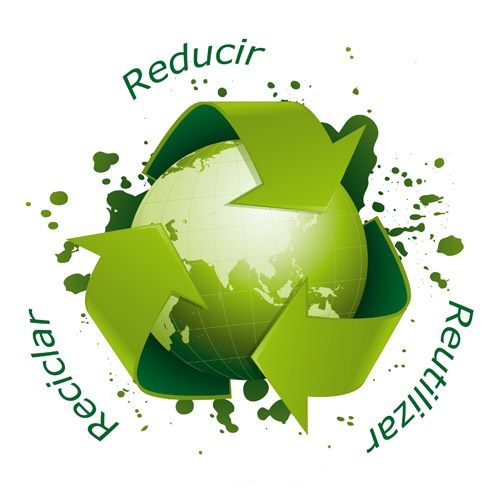 Biodiversidad
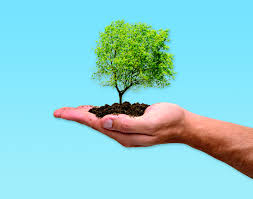 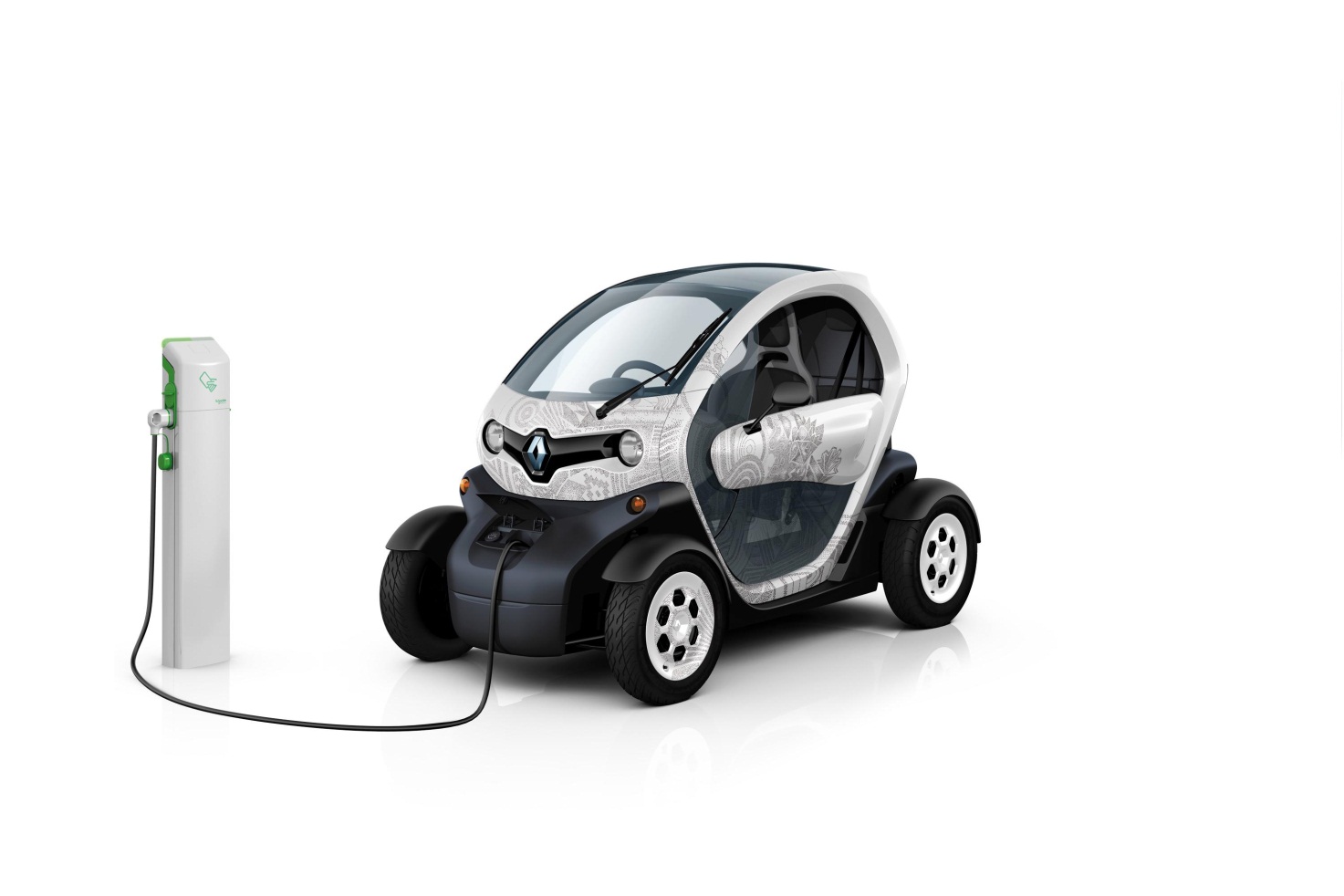 Transporte
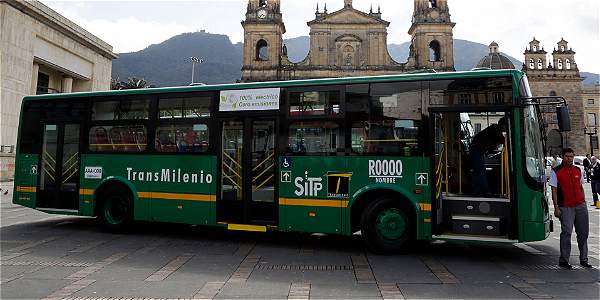 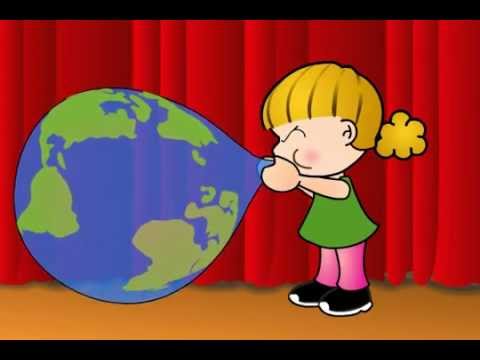 Educación
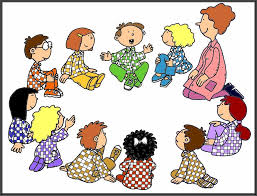 Energías renovables
Edificios Autosuficientes
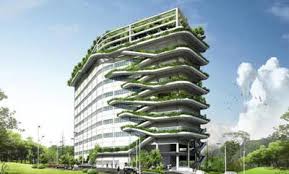 C) Captura y Almacenamiento de CO2
Captura:
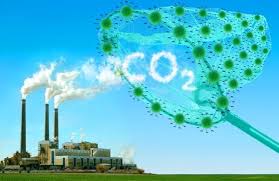 Almacenamiento
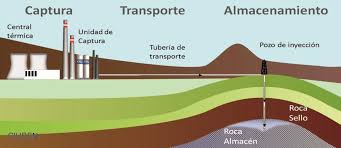 Situación en España
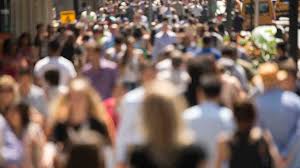 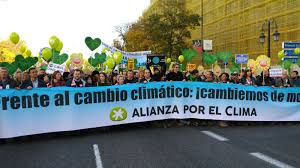 D) Energías nuevas
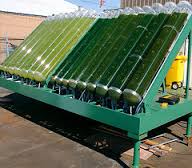 Máquinas de Algas
Fotosíntesis  Artificial
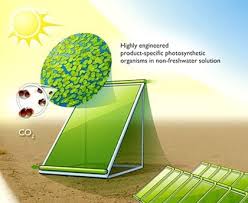 Baterías de Azúcar
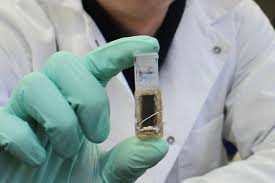 5. Conclusión
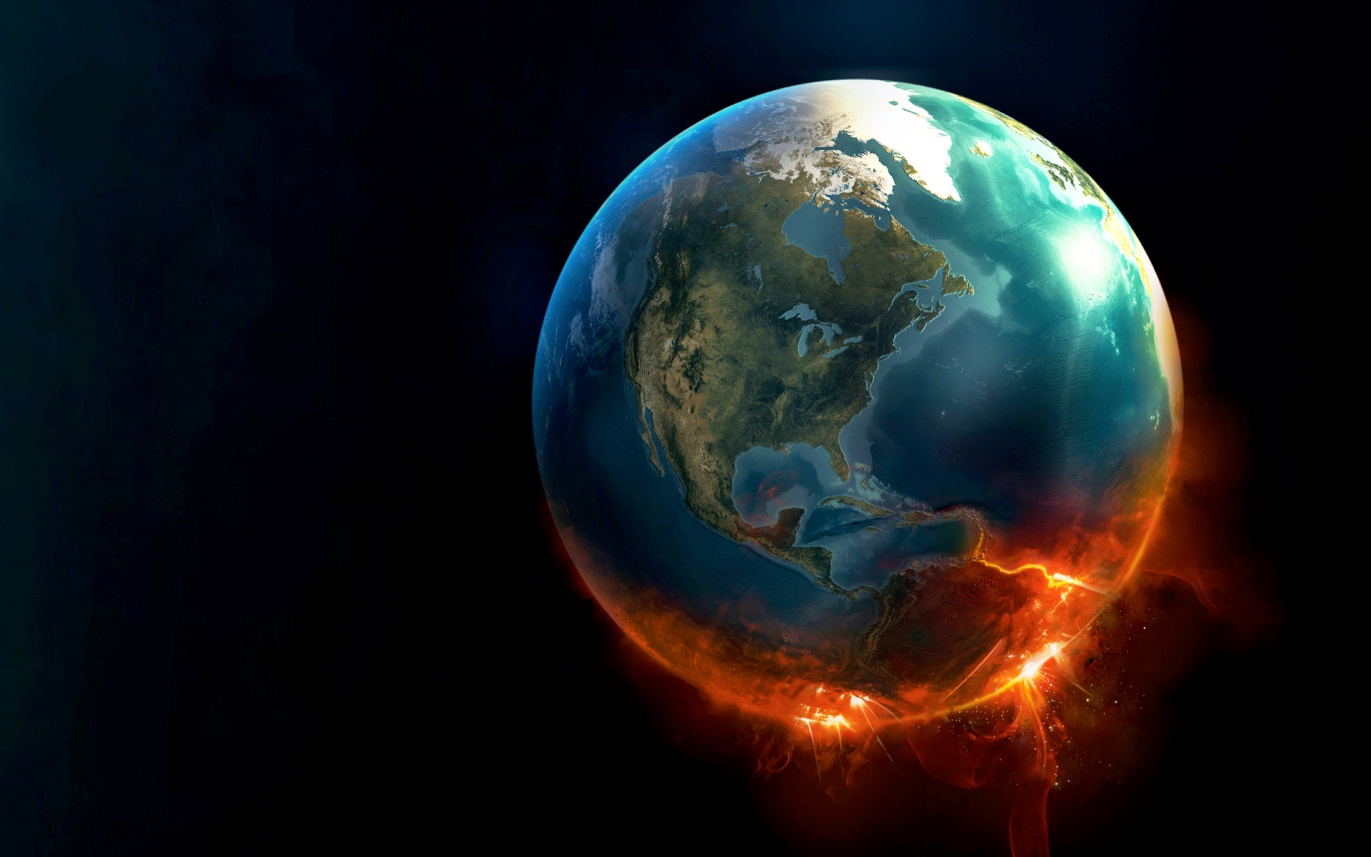 R.R.R.
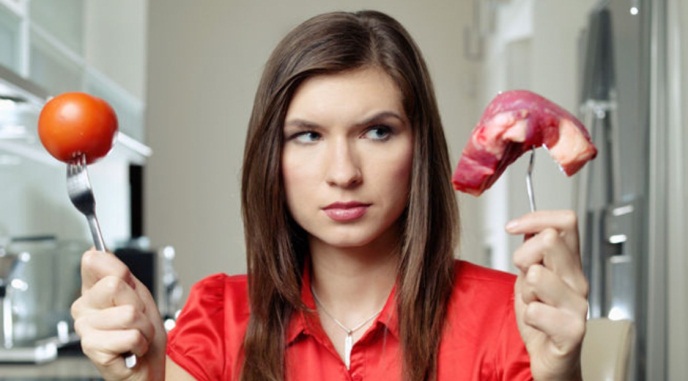 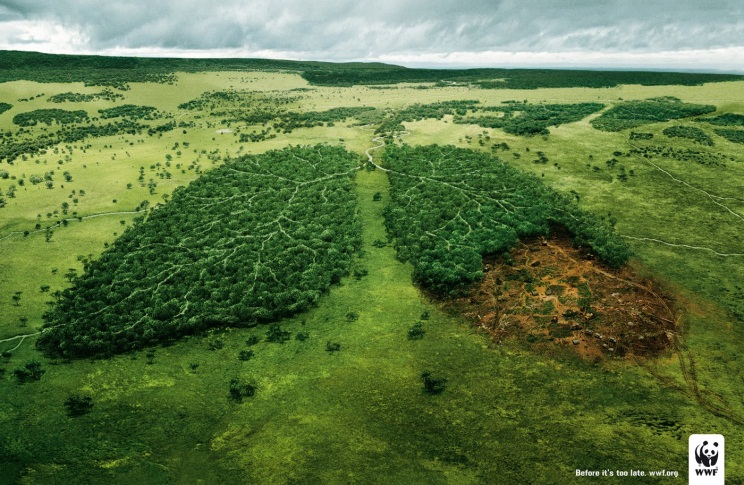 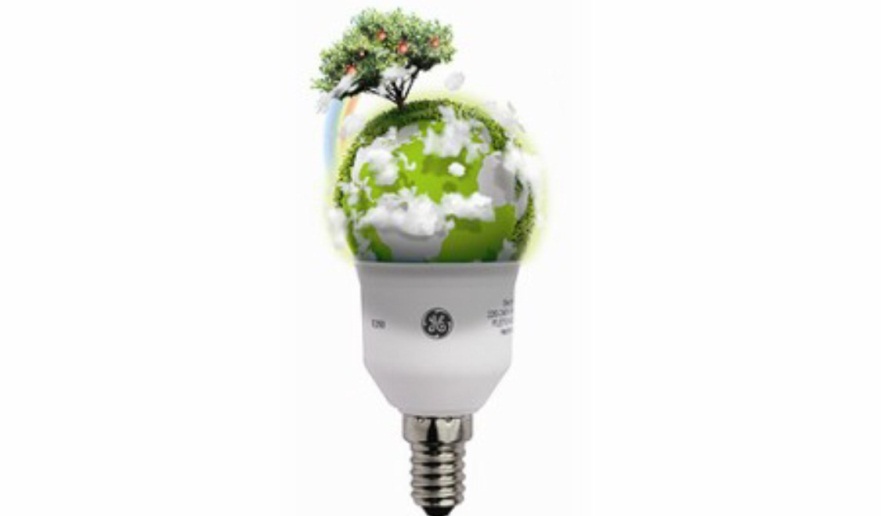 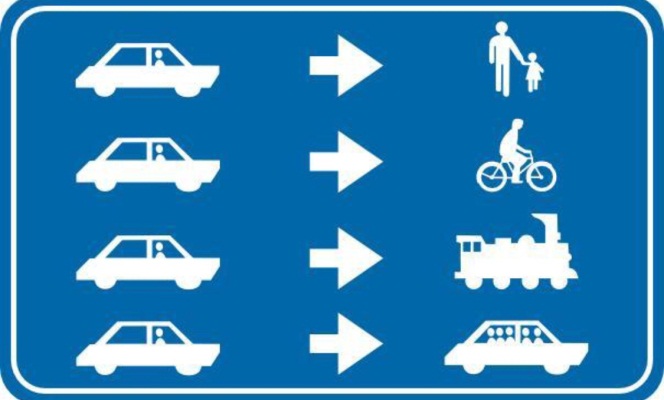 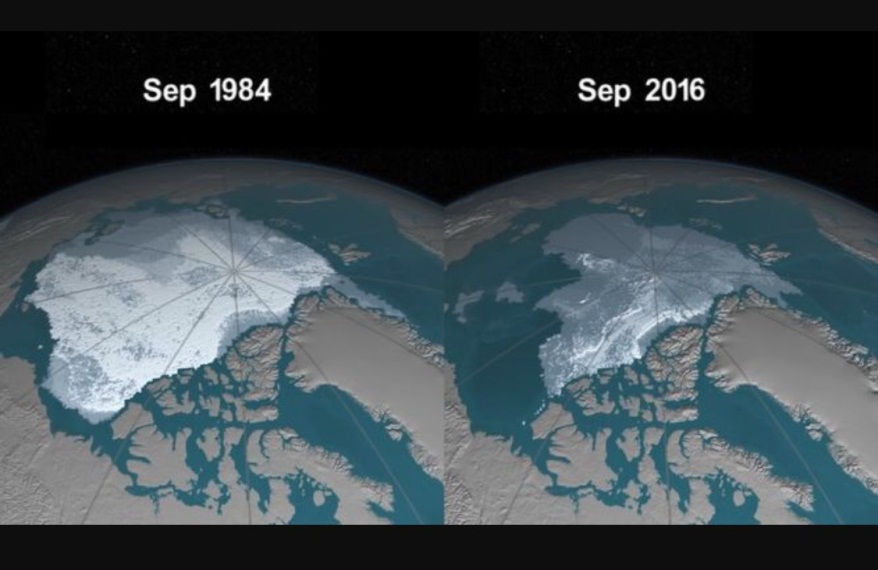 SE EL CAMBIO QUE QUIERES VER EN EL MUNDO